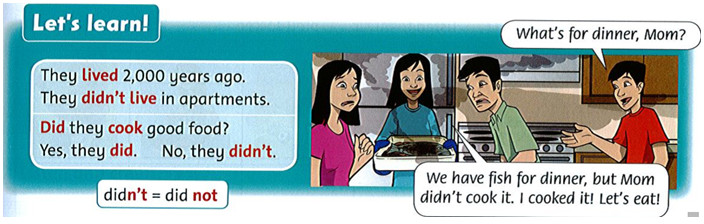 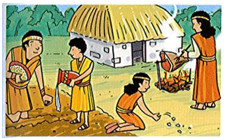 1. Did the people in the picture live in a house? Yes, they did.
2. Did the woman cook in the kitchen?____________
3. Did the man work in the fields? ______________
4. Did the children watch TV?________________
5. Did the boy help his dad?______________
6. Did the girl play computer games?__________
Read and circle.
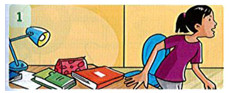 1. Ly finished/ didn't finish her homework last night.
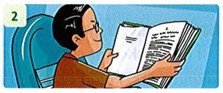 2. Dad started/ didn't started reading a book yesterday.
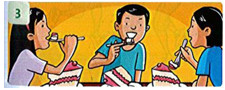 3. The children hated / didn't hate the cake.
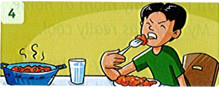 4. He loved / didn't love the dinner.